Урок литературного чтения                  4 класс
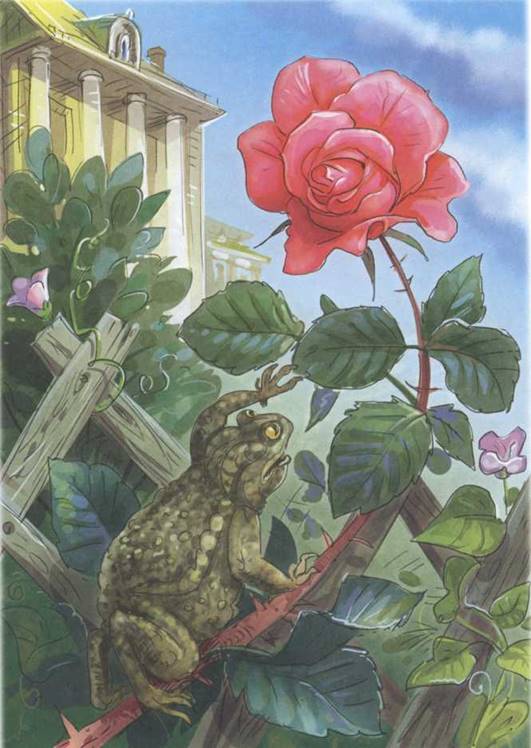 «Сказка о жабе и розе»



Подготовила Игнатенко Н.Г.
РЕЧЕВАЯ РАЗМИНКА
Та-та-та – в нашем классе чистота.
Ту-ту-ту –  наводим сами красоту.
Ты-ты-ты – нами политы цветы. 
Ят-ят-ят – парты ровненько стоят.
Ют-ют-ют – очень любим мы уют.
Я боюсь, я боюсь
Волка и кукушку.
Я боюсь, я боюсь
Жабу и лягушку.
Я боюсь, я боюсь 
Муравья и мушку.
И ужа и ежа, 
И чижа, и стрижа.
Поглядите, как дрожат
Ушки на макушке.
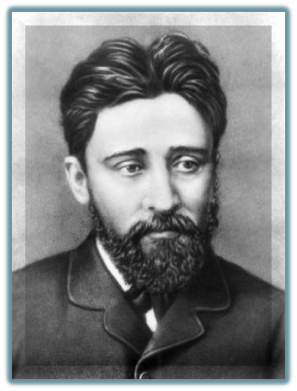 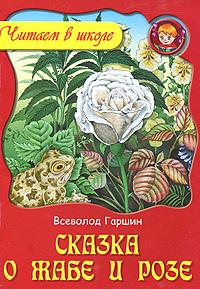 Цель исследования:
 разгадать загадку заголовка

Гипотеза
Предположим, что..
«Мир жабы злобен… 
Нам предстоит его раскрыть.
А роза милое созданье ,
 Она сотворена любить
Задача наша на сегодня
 Добро и зло разобличить.»
План исследования:1. Выделить в произведении сюжетные линии2. Сравнить и раскрыть образы этих героев3. Сделать вывод
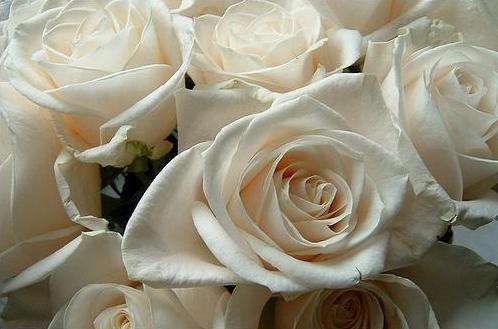 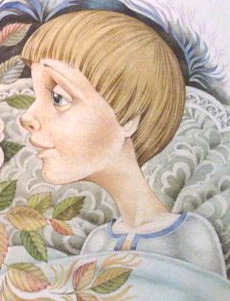 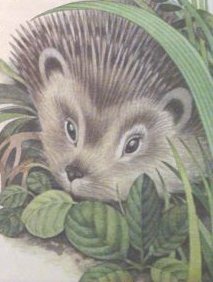 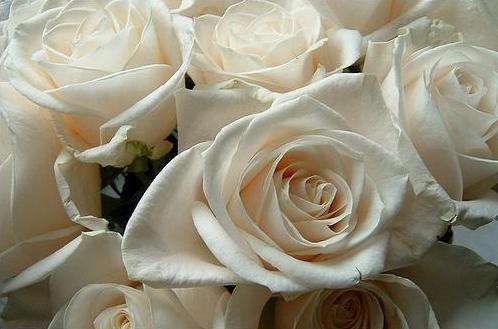 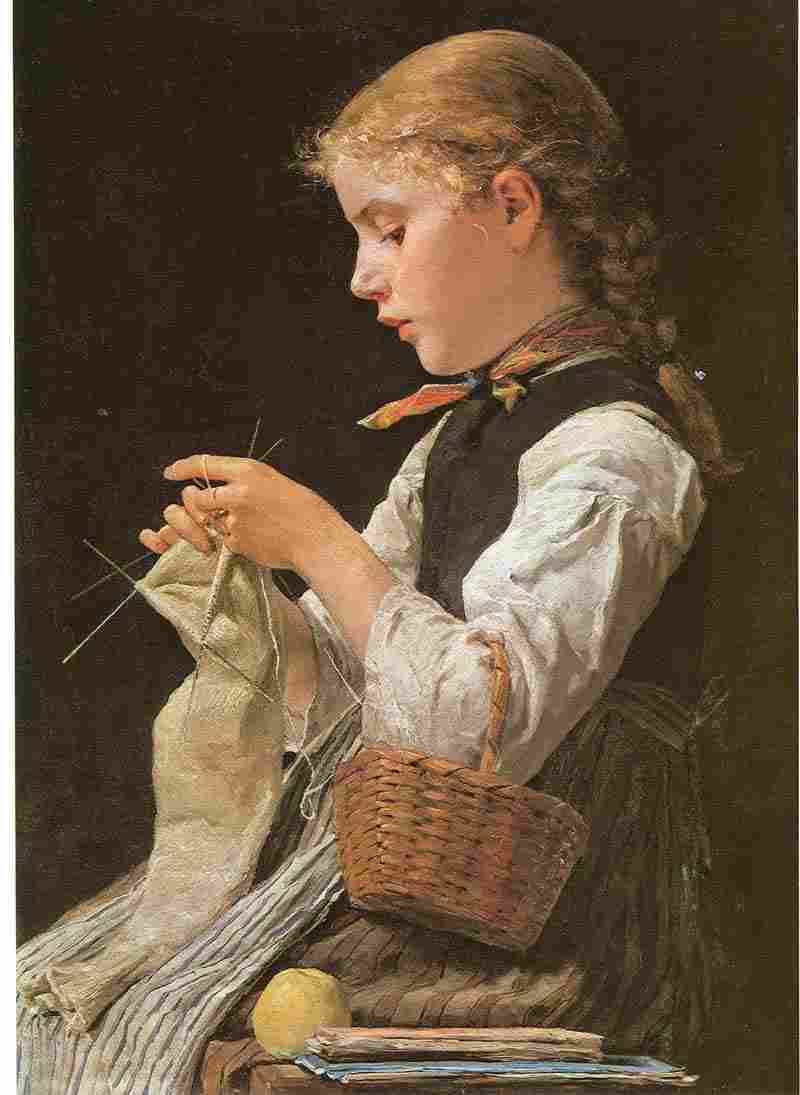 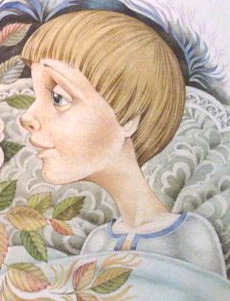 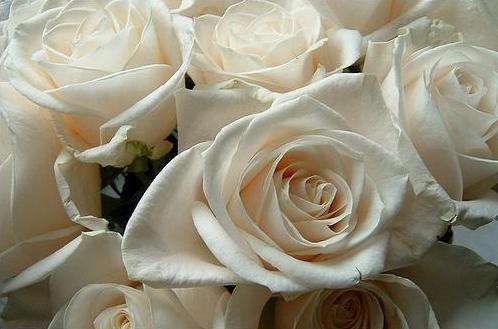 ГЛАВНЫЕ ГЕРОИ ПРОИЗВЕДЕНИЯ
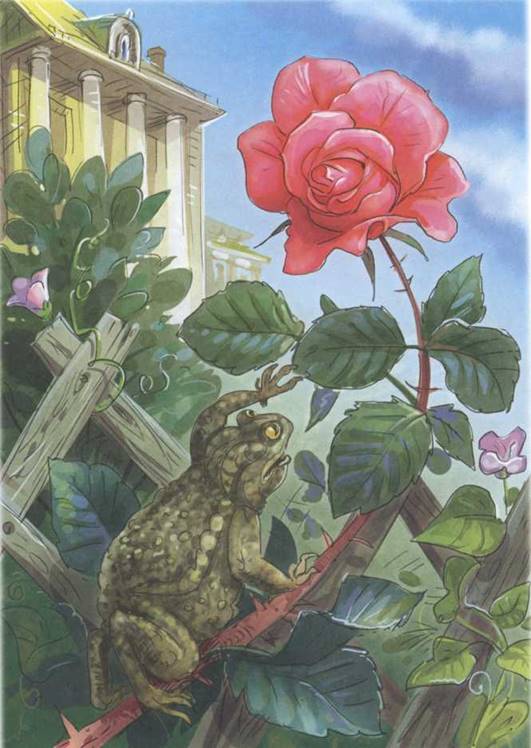 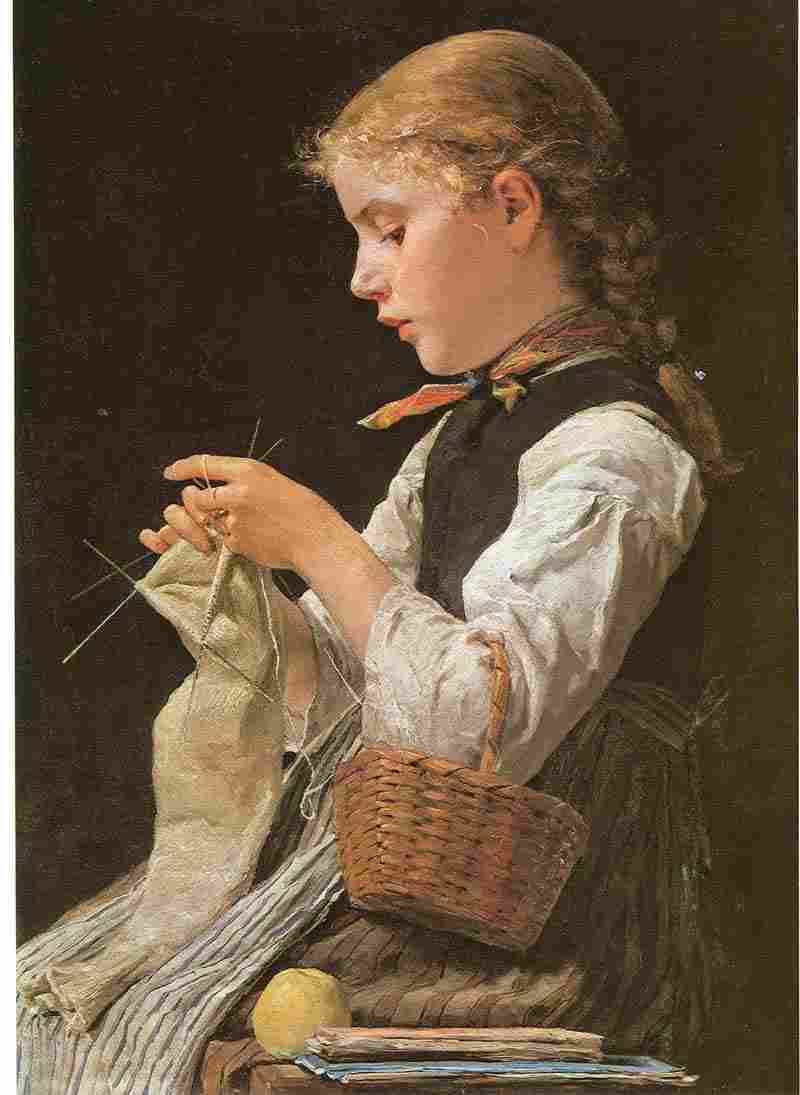 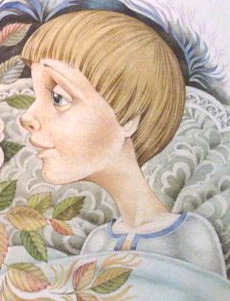 Что объединяло всех героев произведения?
ЦВЕТНИК
[Speaker Notes: - Вспомните героев сказки.  Назовите их.  (Роза, жаба, сестра Маша, брат Вася)
- Где происходили события?  (В цветнике). 
- Найдите описание цветника. 
 Прочитайте слова, которые помогут словесно описать его. Каким вы его представили?  (Цветник запущен, по нему разрослись сорные травы, дорожки не чищены, деревянная решётка облезла, рассохлась и развалилась…)
- Чей это был цветник?
- Почему он был так запущен?  (Мальчик заболел).
-  Стал ли он от этого хуже? Подтвердите словами текста]
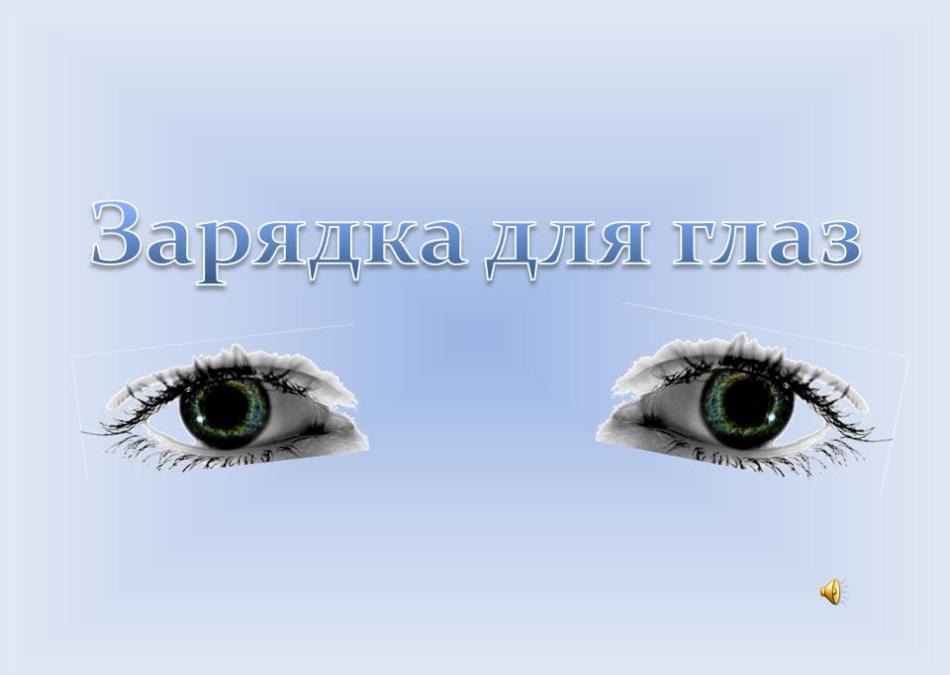 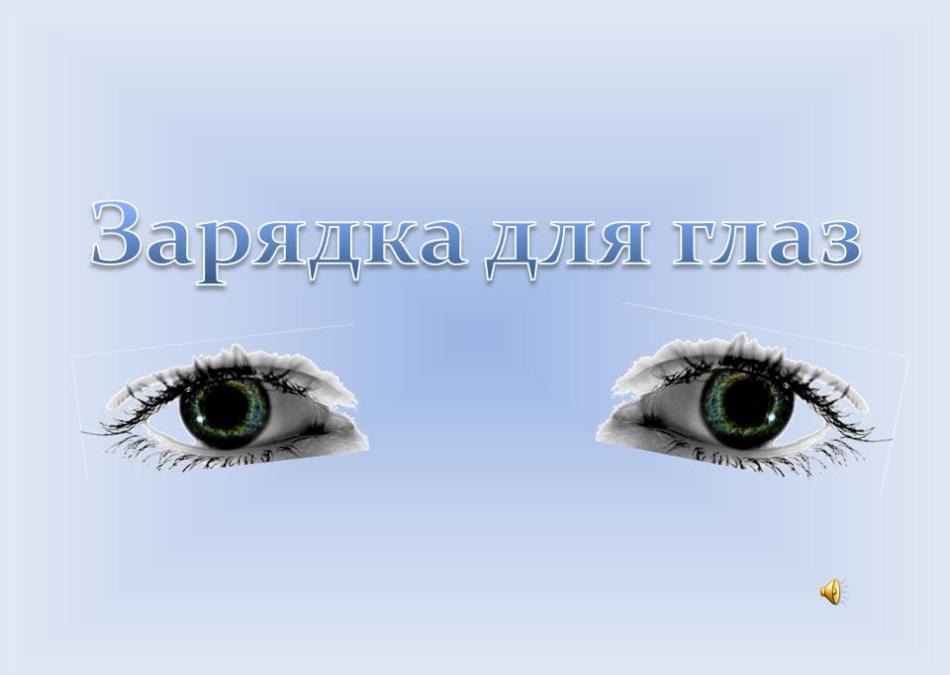 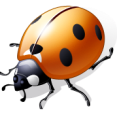 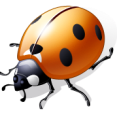 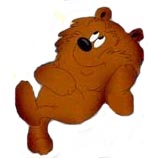 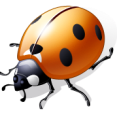 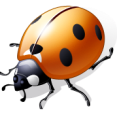 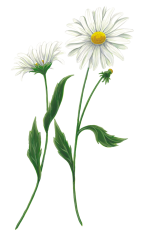 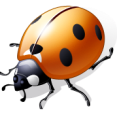 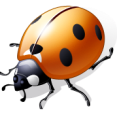 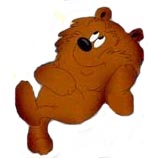 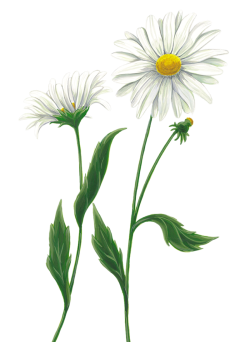 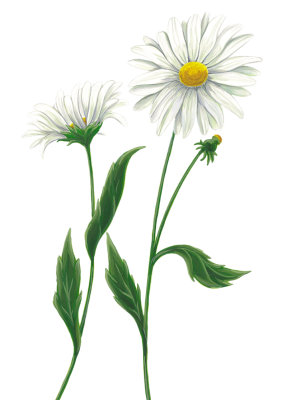 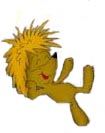 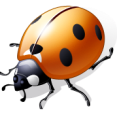 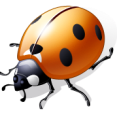 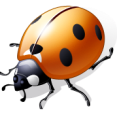 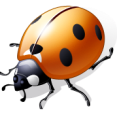 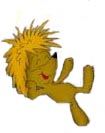 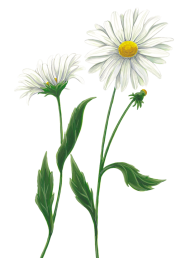 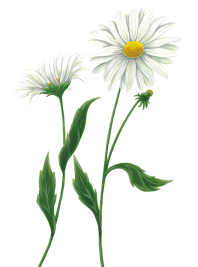 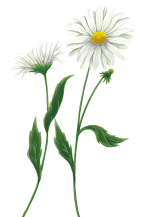 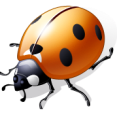 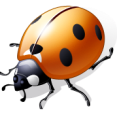 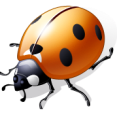 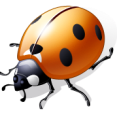 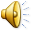 План исследования:1. Выделить в произведении сюжетные линии2. Сравнить и раскрыть образы этих героев3. Сделать вывод
сюжетные линии
Маль
чик
Роза
Девочка
Жаба
[Speaker Notes: - В произведении несколько сюжетных линий и они тесно переплетаются. Давайте разберемся в них. Есть четыре действующих лица. Какие связи образуются между ними в ходе сюжета?]
Характеристика героев
Окружающая обстановка
Внешний вид
3.  Действия
4. Отношение к жизни
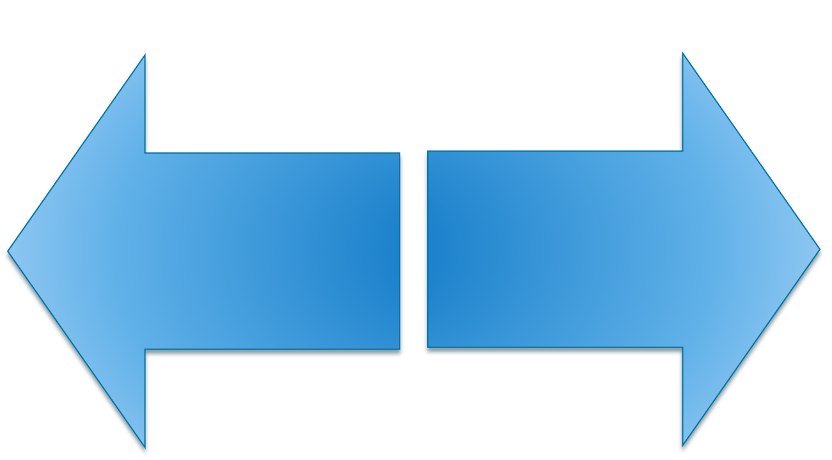 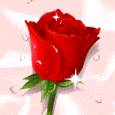 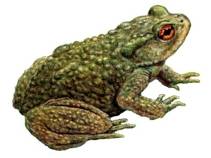 [Speaker Notes: - Наша задача на уроке – понять, что существует 2 мира: добро и зло. Чтобы это понять попробуйте выразить свои представления о жабе и розе по следующему плану
– Подробно ли описана красота розы? (Нет, описана кратко.)
– А что описано? (Утро, роса, все вокруг…)
– О чем это говорит? (Роза счастлива.)
– Главное для розы: -Счастье жить.
Мир   розы:   цветник,  всё хорошо,   чисто,  ясно,  свежий утренний ветерок,  лучи солнца,  мирно,  спокойно,  тонкий свежий аромат  …
-   Какие чувства испытывает роза?  (Плакать не от горя, а от счастья жить).]
Гипотеза
Предположим, что..
«Мир жабы злобен…
 Нам предстоит его раскрыть.
А роза милое созданье , 
Она сотворена любить
Задача наша на сегодня 
Добро и зло разобличить.»